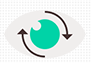 Реформа контрольно-надзорной деятельности
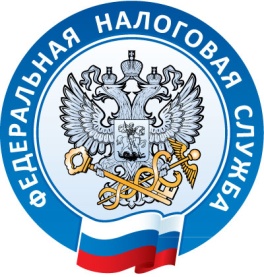 Государственный налоговый инспектор контрольного отдела № 2
Управления ФНС России по Ханты-Мансийскому автономному округу - Югре
Ефимов Денис Валерьевич
«О возможностях мобильного приложения «Проверка чеков»
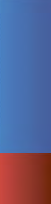 2019
Месторасположение на сайте ФНС России информации о порядке применения ККТ(www.nalog.ru)
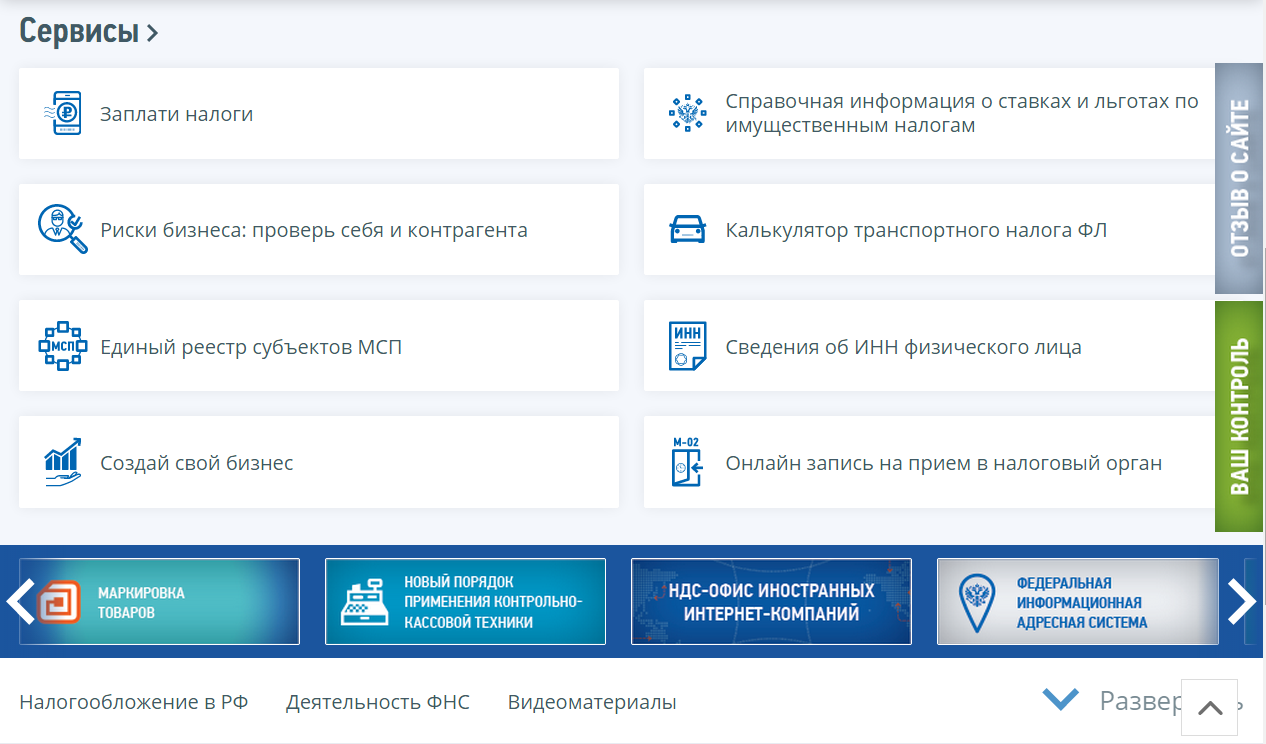 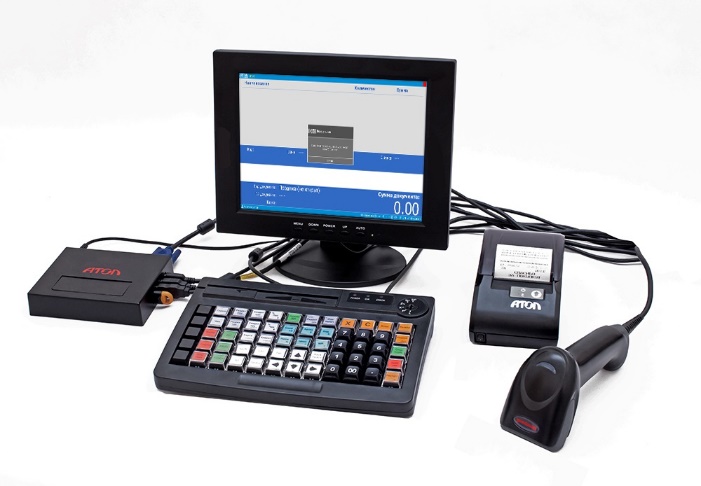 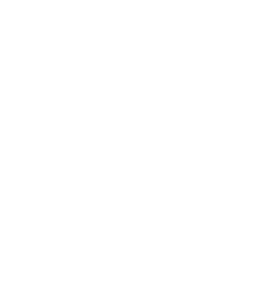 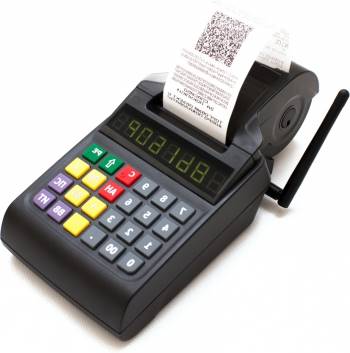 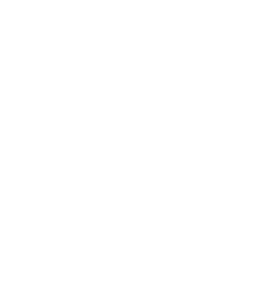 1
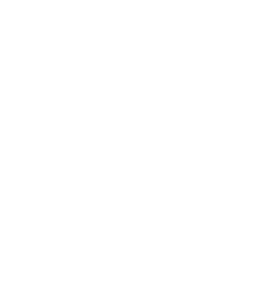 Скачать бесплатное приложение
Приложение доступно в Google play и App Store  для скачивания на мобильное устройство
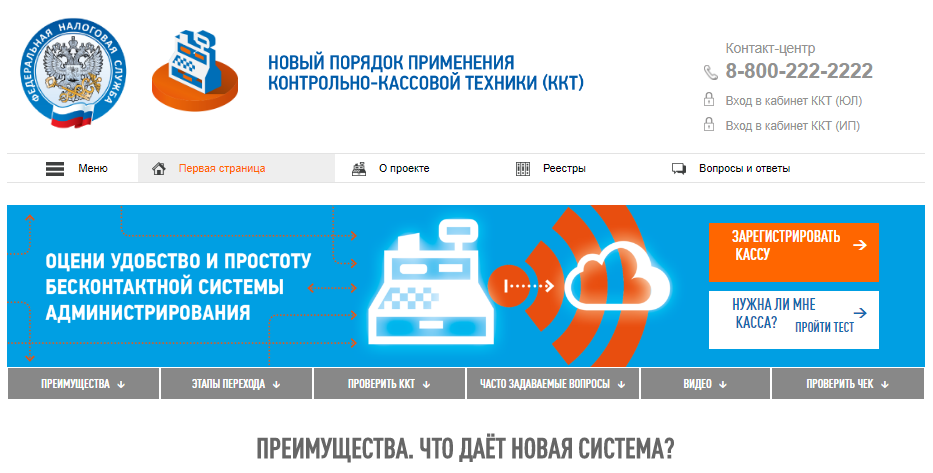 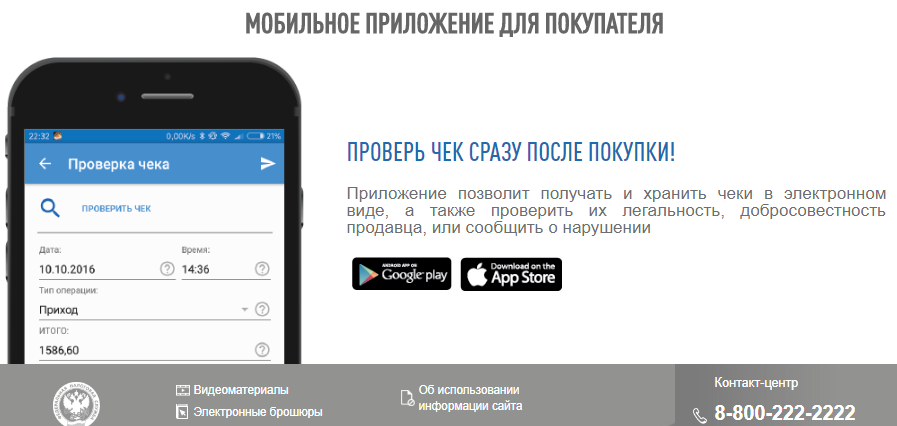 2
Получение и проверка чека
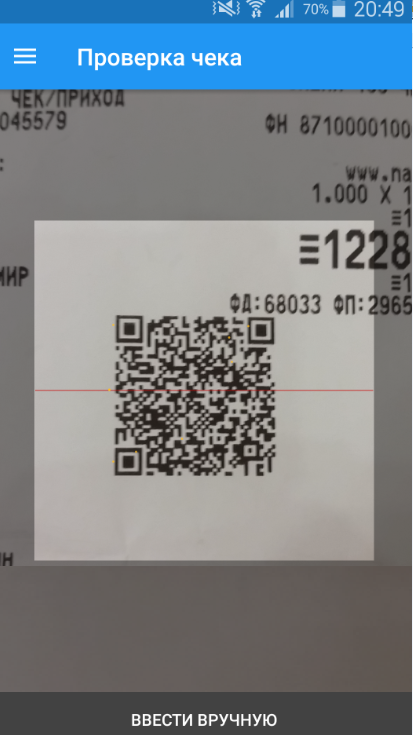 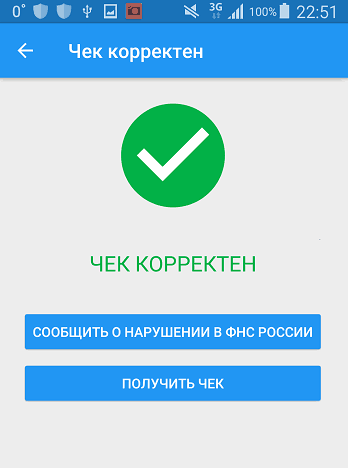 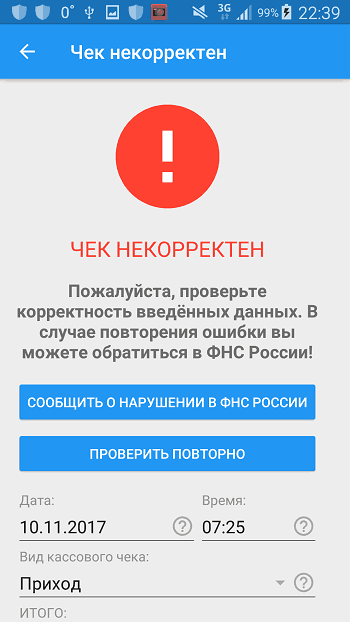 3
Ввод данных кассового чека в мобильное приложение
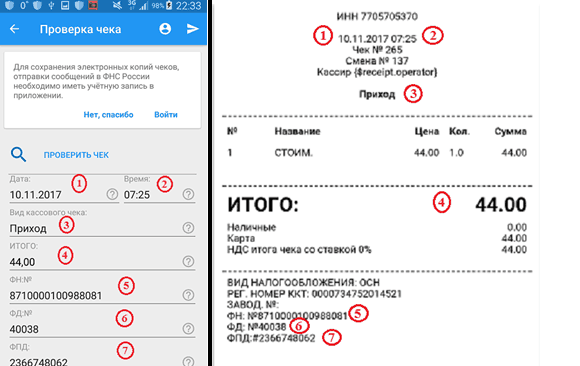 4
Регистрация и персонализация в мобильном приложении ФНС России для проверки чеков
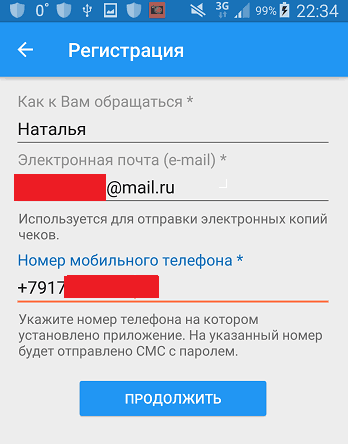 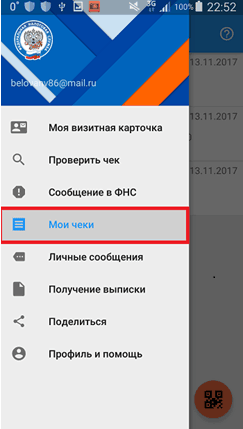 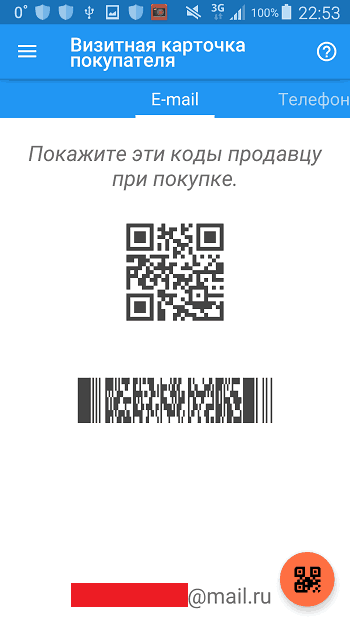 5
Получение выписки по кассовым чекам
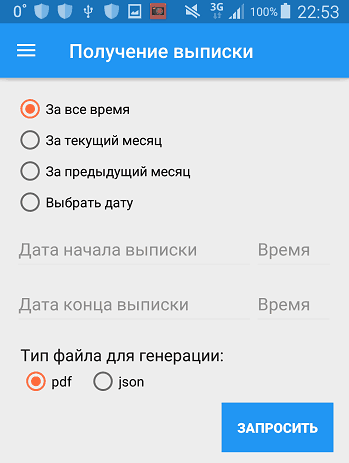 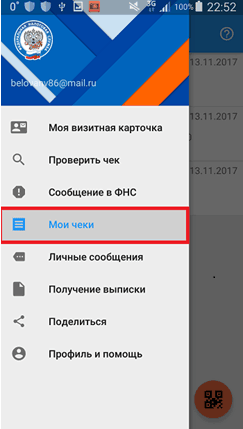 6
Спасибо за внимание!
7